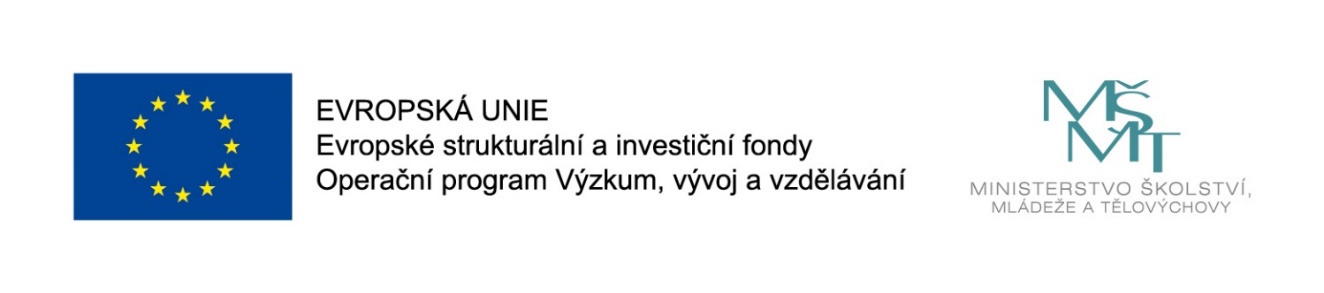 Názevprezentace
Prezentace předmětu:
Marketing of services

Vyučující:
Ing. Michal Stoklasa, Ph.D.
Ing. Martin Klepek, Ph.D.
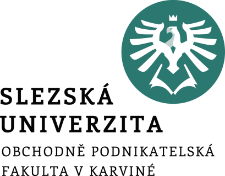 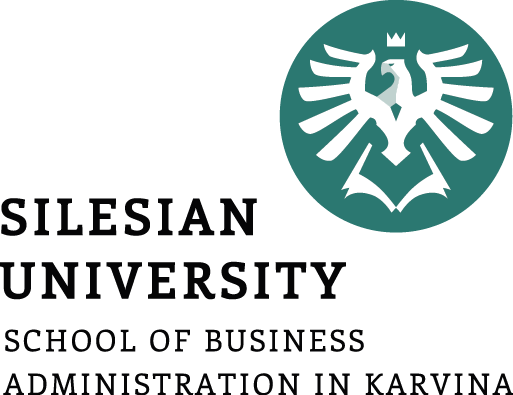 CONSUMER BEHAVIOUR IN SERVICES
The aim of this presentation is to describe how consumers thing about services, how they percieve service providers
.
Martin Klepek
Garant předmětu
Michal Stoklasa
Přednášející
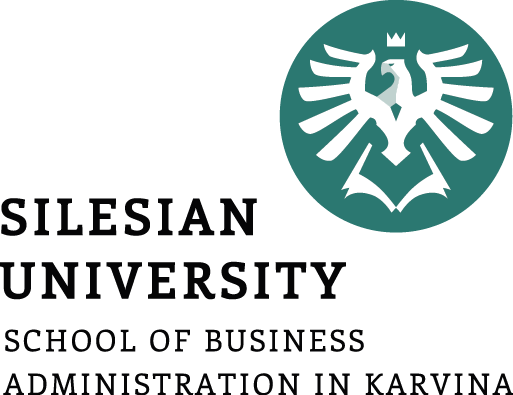 CONSUMER BEHAVIOUR IN SERVICES
Market segmentation
Factors influencing decision making:
Sitational
Psychological
Personal factors
.
Lecture structure
Customer behaviour
Every customer is different in some way by its ability of perception, attention, memories, previous experiences and cognitive capacity.
However we very often overlay with others creating segments on the market which are in similar (homogenous) characteristics.
We therefore perform market segmentation which is dividing market to smaller actionable parts based on some charactersitics.
4
Market Segmentation
McDonald sees market segmentation as „ process of dividing heterogenou market into specific homogenous groups. The segments this identied can then be targeted with specific setvices and distinctive marketing mix.“
In this way, customer needs can be met more effecvitvely which in turn opens up the prospect of building customer retentoon and loyalty.
5
[Speaker Notes: MC Donald – Planing for services]
Market Segmentation
We know two main segmentation approaches:
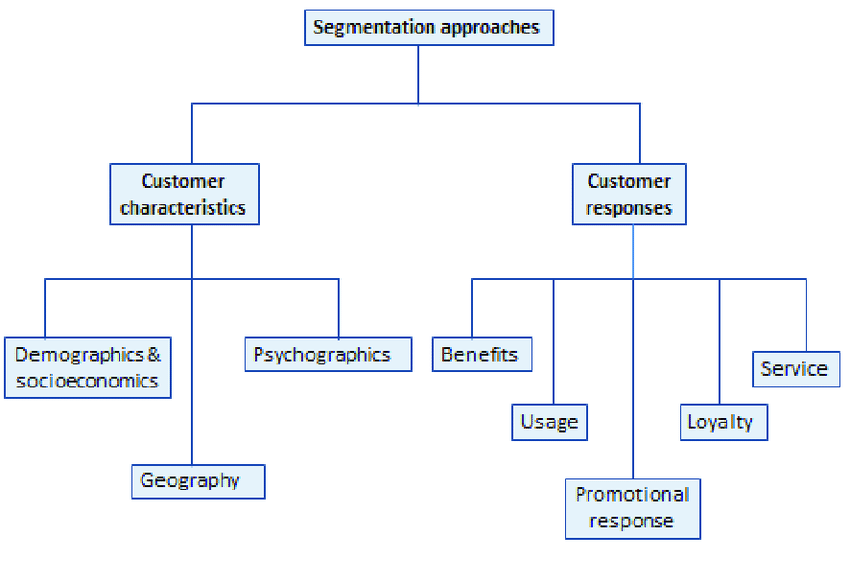 Source: McDonald, Frow, Payne (2011)
6
[Speaker Notes: MC Donald – Planing for services]
Segmentation strategies
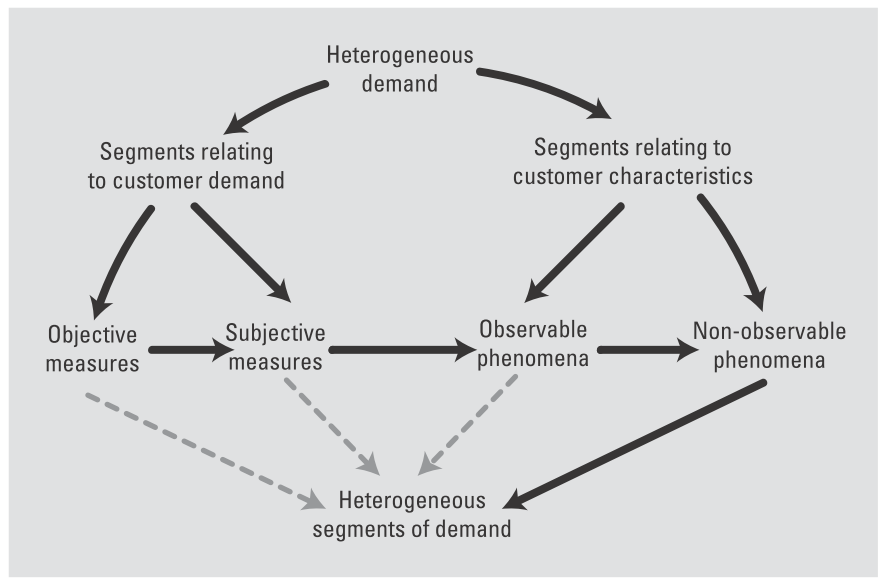 Source: Ruskin-Brown (2005)
7
[Speaker Notes: MC Donald – Planing for services]
Market Segmentation
Customer characteristics
Demographics and socioeconomics
Sex, age, family size, social class, ethic origins...
Psychographics
Lifestyle, behaviour
Geography
Home, work location
8
[Speaker Notes: MC Donald – Planing for services]
Market Segmentation
Customer responses
Benefit
The reason why people buy a service
Usage
Heavy medium adn occasional users
Promotional response
How customers respond to various rypees of promotional activity
9
[Speaker Notes: MC Donald – Planing for services]
Market Segmentation
Customer responses
Loyalty
Degree of loyalty – high medium and low
Service
Importance that particular customer groups attach to various elements of service
10
[Speaker Notes: MC Donald – Planing for services]
Market Segmentation
Customer responses
Benefit
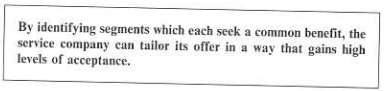 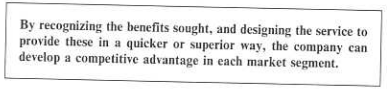 Source: McDonald, Frow, Payne (2011)
11
[Speaker Notes: MC Donald – Planing for services]
Market Segmentation
Customer responses
Usage
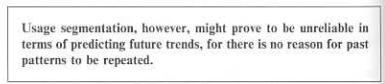 Source: McDonald, Frow, Payne (2011)
12
[Speaker Notes: MC Donald – Planing for services]
Market Segmentation
Customer responses
Promotional response
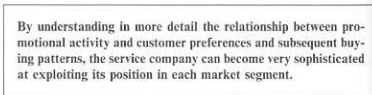 Source: McDonald, Frow, Payne (2011)
13
[Speaker Notes: MC Donald – Planing for services]
Market Segmentation
Customer responses
Loyalty
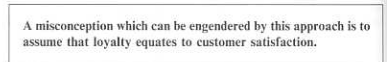 Source: McDonald, Frow, Payne (2011)
14
[Speaker Notes: MC Donald – Planing for services]
Market Segmentation
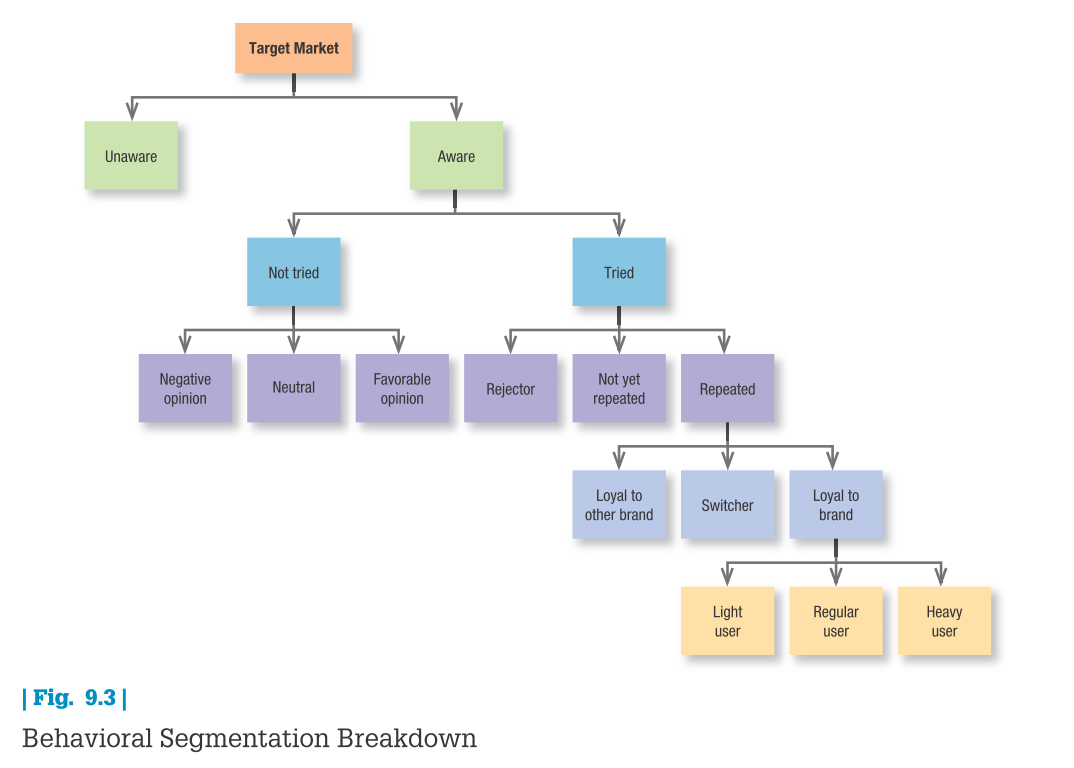 15
Source: Kotler & Keller (2016)
[Speaker Notes: MC Donald – Planing for services]
Market Segmentation
Customer responses
Service
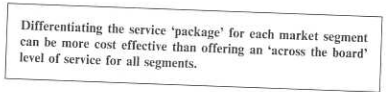 Source: McDonald, Frow, Payne (2011)
16
[Speaker Notes: MC Donald – Planing for services]
Critical succes factor
Customer responses
Service





We have to improve seating arrangements
Maintain or increase service speed
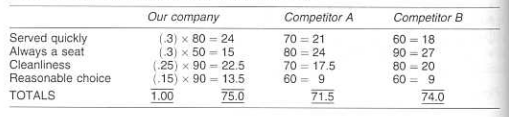 Source: McDonald, Frow, Payne (2011)
17
[Speaker Notes: MC Donald – Planing for services]
Intervining factors of consumer decisoons
Even  if  consumers  form  brand  evaluations,  two  general  factors  can  intervene between the purchase intention and the purchase decision. 
The first factor is the attitudes of others. The influence on us of another person’s attitude depends on two things: (1) the intensity of the other person’s negative attitude toward our preferred alternative and (2) our motivation to comply with the other person’s wishes. 
The more intense the other person’s negativism and the closer he or she is to us, the more we will adjust our purchase intention. The converse is also true.
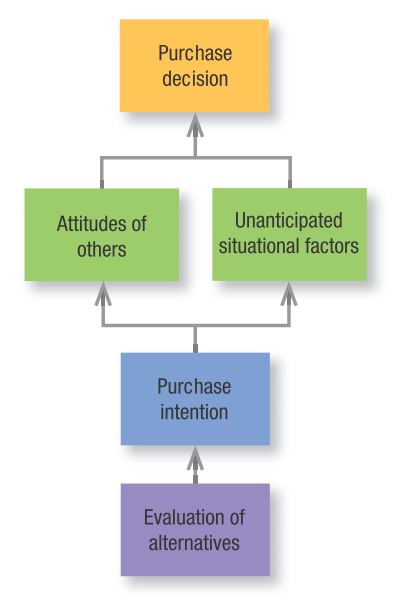 Source: Kotler & Keller (2016)
18
[Speaker Notes: Kolter and Keller 2016]
Intervining factors of consumer decisoons
The second factor is unanticipated situational factors that may erupt to change the purchase intention. Linda might lose her job before she purchases a laptop, some other purchase might become more urgent, or a store salesperson may turn her off.
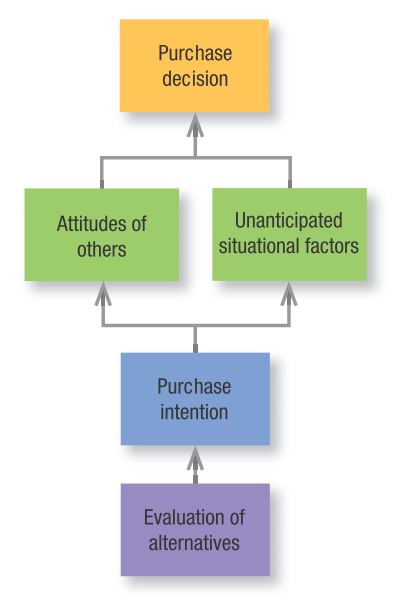 Source: Kotler & Keller (2016)
19
[Speaker Notes: MC Donald – Planing for services]
Intervining factors of consumer decisoons
Preferences and even purchase intentions are not completely reliable predictors of purchase behavior. A consumer’s decision to modify, postpone, or avoid a purchase decision is heavily influenced by one or more types of perceived risk:
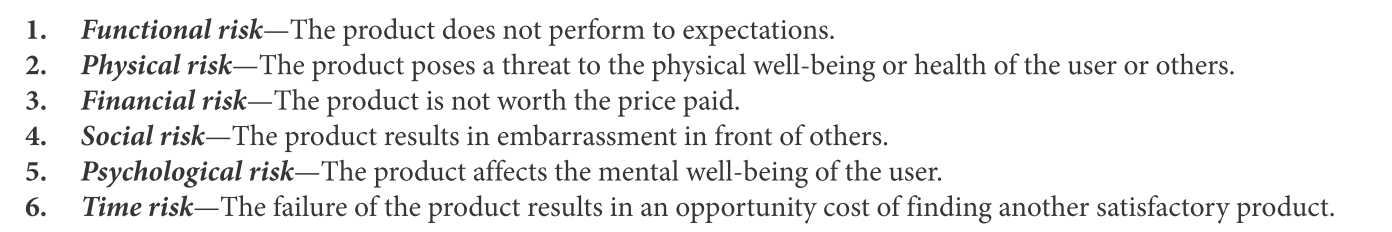 Source: Kotler & Keller (2016)
20
[Speaker Notes: MC Donald – Planing for services]
Factors influencing consumer behaviour
Sitational
Psychological
Personal factors
21
Situational factors
Socio-cultural factors - Buyers or consumers do not take buying decisions or the decision not to buy, in a vacuum. Rather, they are strongly influenced by cultural and social factors.
22
Situational factors
Cultural factors - Children acquire from their environment a set of beliefs values and customs which constitute culture. These beliefs, values and customs go deeper
23
Situational factors
Cultural factors - Children acquire from their environment a set of beliefs values and customs which constitute culture. These beliefs, values and customs go deeper and deeper as a person grows. Therefore, it is sometimes said that culture is learned as a part of social  experience. The various sub-categories within  a culture can be identified  based  on  religion,  age,  gender,  occupation,  social  class,  geographical location, etc.
24
Situational factors
Reference groups - There are certain groups to which people look to guide their behaviour.  These  reference  groups  may  guide  the  choice  of  a  product  but  not necessarily the brand. Peer group and peer pressure has generally been observed to play  an  important  role  in  the  purchase  of  credit  cards,  cell  phones,  etc.  The knowledge of reference group behaviour helps in not only offering substitutes but also in pricing and positioning them.
25
Situational factors
Family  -  The  family  is  another  major  influence  on  consumer  behaviour.  Family consumption  behaviour,  to  a  large  extent,  depends  on  the  family  life  cycle.  The stages  in  family  life  cycle  include  bachelorhood,  newly  married,  parenthood  with growing or grown up children, post-parenthood and dissolution. Knowledge of these stages helps greatly in knowing the buying process. Often family members play a significant role in the purchase of a particular service.
26
Psychological factors
Perception  -  It  is  the  process  by  which  buyers  select,  organize  and  interpret information into a meaningful impression in their minds. Perception is also selective when only a small part is perceived out of the total of what is perceptible. Buyer’s perception of a particular service greatly influences buying behaviour.
27
Psychological factors
Attitude  -  An  attitude  is  a  learned  predisposition  to  respond  in  a  consistently favourable or unfavourable manner with respect to a market offer (i.e., a brand, a particular  shop  or  retail  outlet,  an  advertisement,  etc.).  Attitude  is  a  dispositional term indicating that attitudes manifest themselves in behaviour only under certain conditions.  Knowing  a  buyer’s  attitude  towards  a  product  without  knowing  the personal goals is not likely to give a clear prediction of his behaviour.
28
Psychological factors
Motivation - Motivation is the driving force within individuals that compels them to action. This driving force is subconscious and the outcome of certain unfulfilled needs. Needs are basically of two types- first, the ‘innate needs’ are those needs with which an individual is born and they are mainly physiological.
29
Psychological factors
Motivation - They include all the factors  required  to  sustain  physical  life  e.g.,  food,  water,  shelter,  clothing,  etc. Secondly, the ‘acquired needs’ are those which a person acquires as he/she grows and these needs are mainly psychological, like love, fear, esteem, acceptance, etc.
30
Personal factors
Personality - Personality can be described as the psychological characteristics that determine how an individual will react to his or her environment.
31
Personal factors
Life style - Life style  as distinct from social class or personality is nothing but a person’s pattern of living and is generally expressed in his/ her activities, interests and  opinions.  Life  style  suggests  differences  in  the  way  people  opt  to  spend  on different products or services differently.
32
Personal factors
Demographic  factors  -  Buyers  demographic  factors  like  age,  gender,  education, occupation, etc., also influence his/her purchase behaviour. In sum, knowledge on all such dimensions of the consumer will help in understanding his needs and wants and also help in integrating all these elements in service offer which the consumer wants.
33
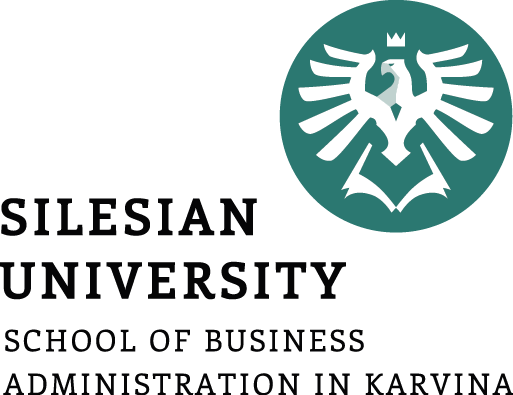 Summary
We have discussed in this presentation that the  primary  objective  of  service  producers  and  marketers  is  identical  to  that  of  all marketers:  to  develop  and  provide  offerings  that  satisfy  consumer  needs  and  expectations, thereby ensuring their own economic survival. In other words, service marketers need to be able  to  close  the  customer  gap  between  expectations  and  perceptions.  To  achieve  this objective,  service  providers  need  to  understand  how  consumers  choose  and  evaluate  their service offerings.